“Giving All Diligence”
2 Peter 1:2-7
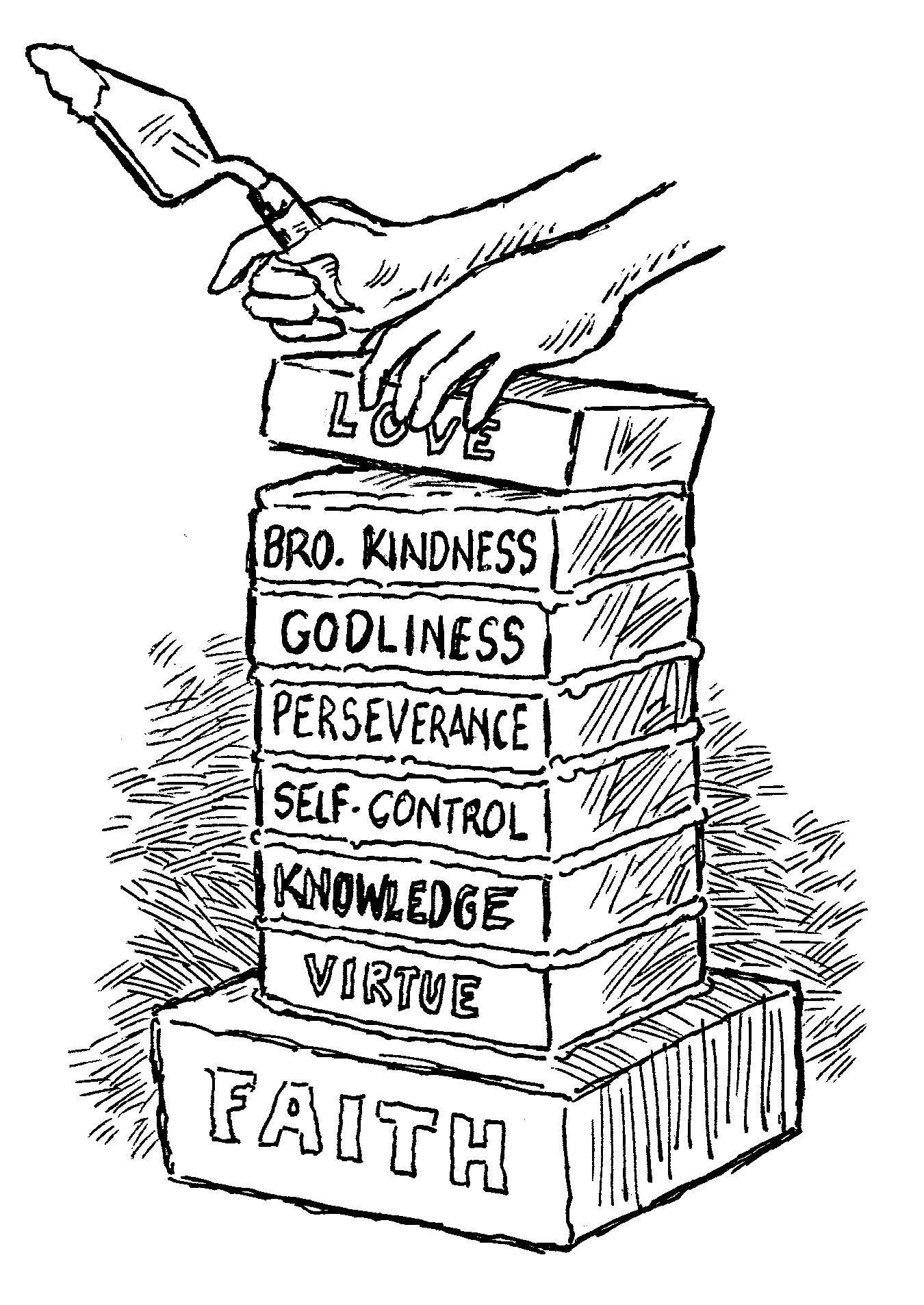 “Giving All Diligence”
“giving” – pareisenenkantes
“bringing in by the side of”
“Giving All Diligence”
“giving” – pareisenenkantes
“bringing in by the side of”
We are to be diligent to add virtue, knowledge, self-control, perseverance, godliness, brotherly kindness and love.
God has…
saved us, given us all things that pertain to life and godliness, granted that we may be partakers of the divine nature.
“Giving All Diligence”
“giving” – pareisenenkantes
“bringing in by the side of”

“diligence” – spoude
 From the Greek word for “speed.”
“earnestness in accomplishing, promoting, or striving after something” (Thayer)
“Giving All Diligence”
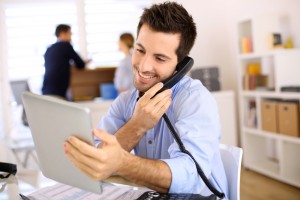 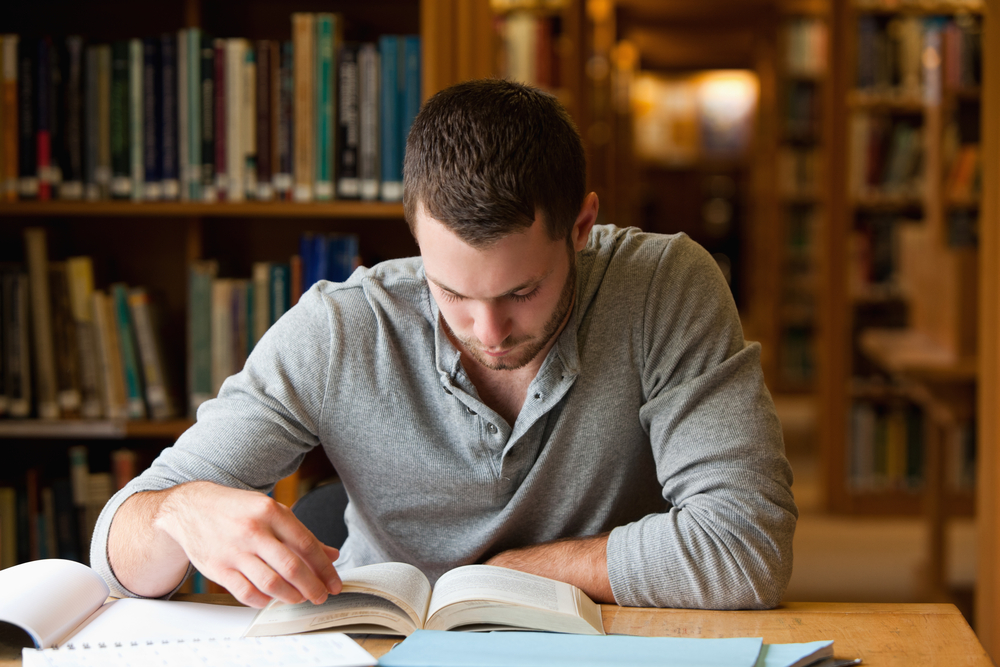 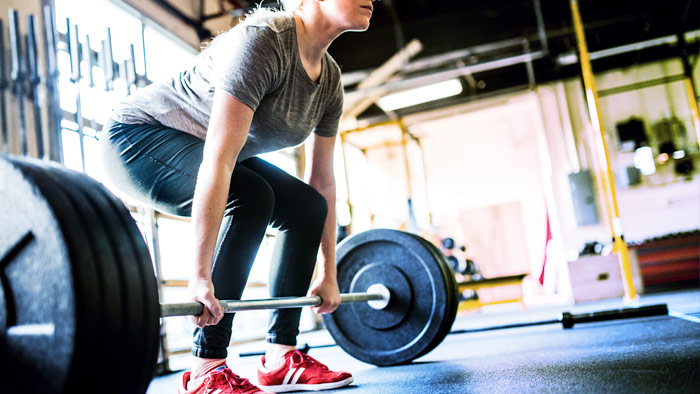 “Giving All Diligence”
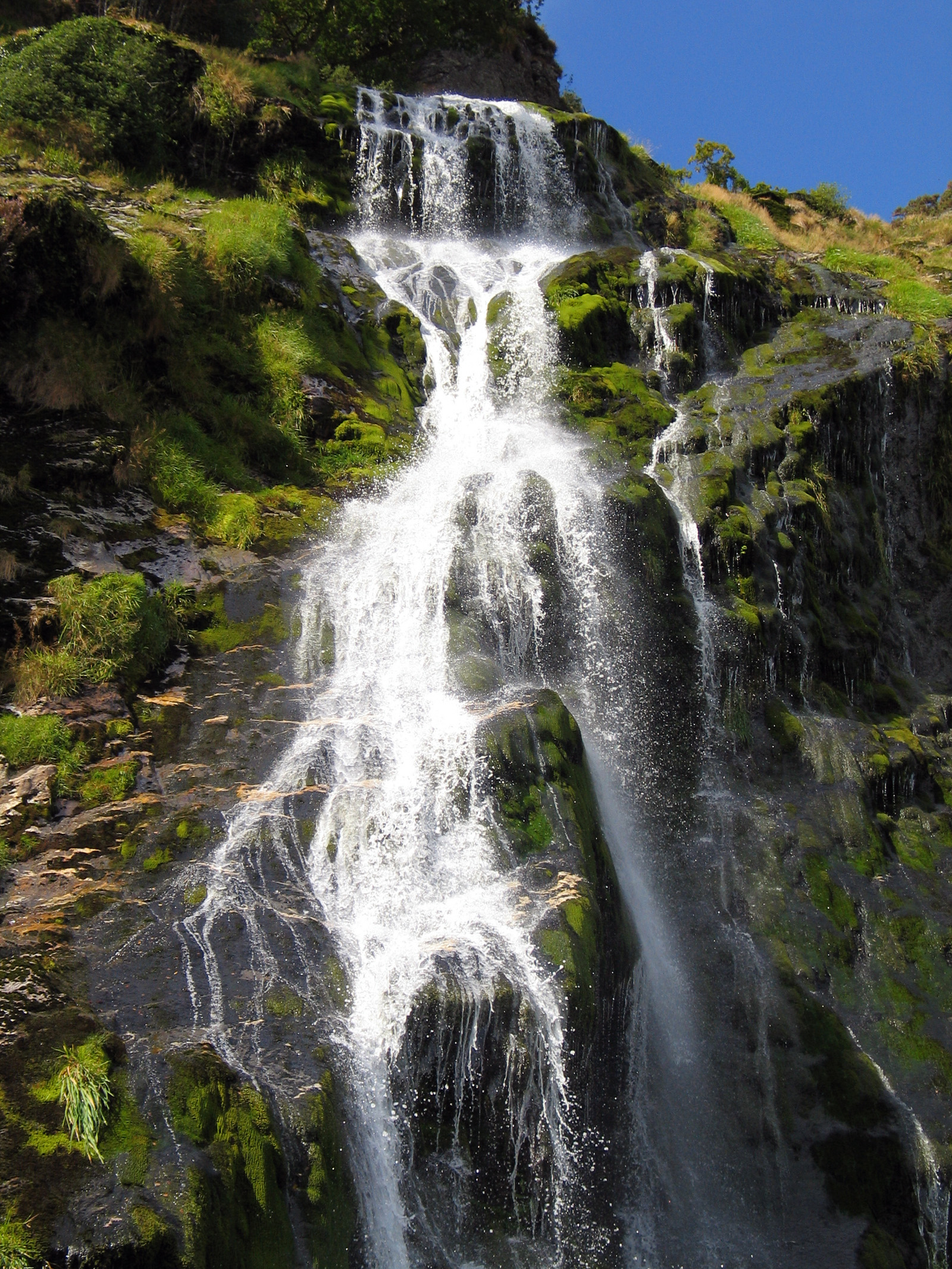 “I press toward the goal for the prize of the upward call of God in Christ Jesus.” 
Phil. 3:14
Christians Show Diligence In…
Seeking God
Hebrews 11:6
Maintaining Unity With Brethren
Ephesians 4:3
Obtaining A Knowledge of God’s Word
2 Timothy 2:15; Hebrews 5:12-14
Developing Our Character
2 Peter 1:5-7
Entering Our Eternal Rest
Hebrews 4:11; Philippians 3:11-15
2 Peter 1:5-7

But also for this very reason, giving all diligence, add to your faith virtue, to virtue knowledge, 
to knowledge self-control, to self-control perseverance, to perseverance godliness, 
to godliness brotherly kindness, and to brotherly kindness love.